Priprema za školu
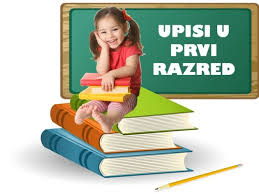 OŠ Zamet
Mirjana Jurica, pedagoginja
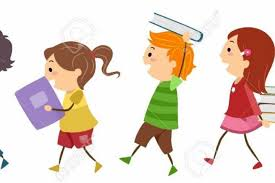 Što roditeljima i djeci znači polazak u 1. razred?
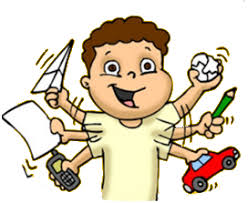 Jedan od najvažnijih događaja u životu
Prijelaz iz prirodne obiteljske sredine i vrtića u institucionaliziranu školsku sredinu
Učenje, a ne samo igra, postaje djetetova osnovna aktivnost
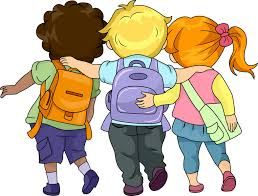 Što je važno kod pripreme djeteta za školu?
Razvijati pozitivne stavove djeteta prema školi i učitelju
     - naučiti dijete da će za svoj rad dobiti ocjene
     -  da je za dobre rezultate potrebno uložiti trud
Razvijati radne navike djeteta (učenje, pisanje domaće zadaće, pomaganje u kućanskim poslovima…)
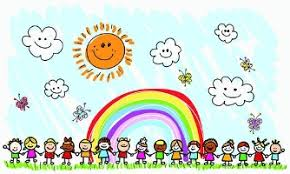 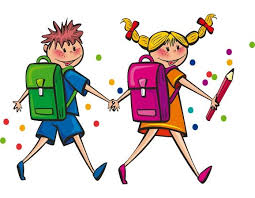 TEHNIČKE  PRIPREME
Osamostaliti dijete u oblačenju i obavljanju higijenskih navika
Naučiti ga pravilnom snalaženju u prometu
Naučiti ga da zna svoju adresu stanovanja i brojeve telefona roditelja
Osigurati mu adekvatan prostor za učenje
Zajednički nabaviti potreban pribor za školu
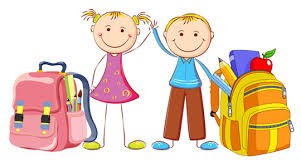 ŠTO SE OČEKUJE OD RODITELJA PRVAŠIĆA?
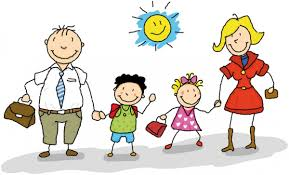 Redovito dolaženje na roditeljske sastanke i informacije
Pomoć u učenju i pisanju zadaća
Eventualne probleme rješavati s učiteljicom i stručnom službom škole
Očekivanja uspješnosti djeteta prilagoditi njegovim mogućnostima
Što sve utječe na uspjeh djeteta
Intelektualne sposobnosti
Grafomotoričke sposobnosti
Emocionalna zrelost
Socijalna zrelost
Koncentracija
Motivacija i interes
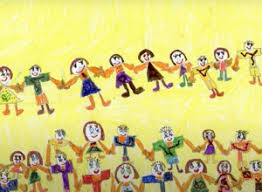 SAVJET RODITELJIMA
Slobodni dani na početku školske godine
Pravovremeni odlazak na spavanje
Pohvaliti dijete za svaki napredak
Braću i sestre nije poželjno uspoređivati
Budite dosljedni u odgojnim postupcima
Razgovarajte, aktivno slušajte i odgovarajte djeci na postavljena pitanja
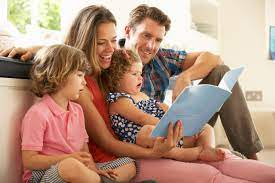 HVALA NA PAŽNJI.
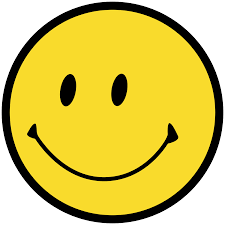